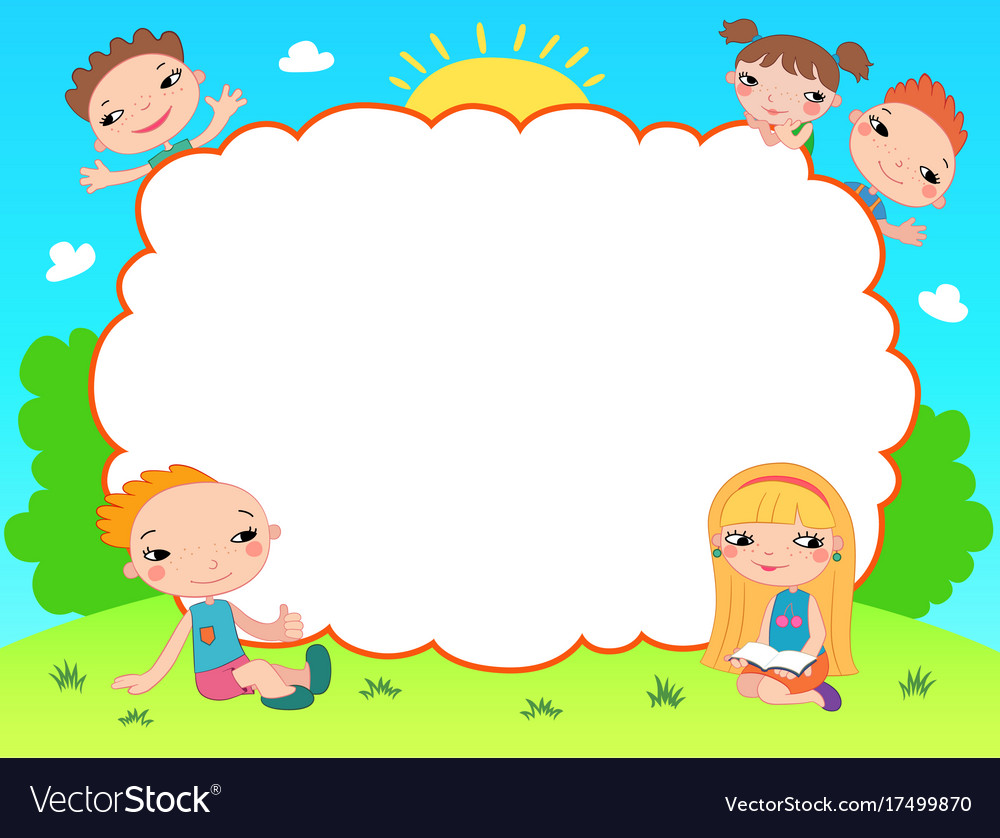 CHÀO MỪNG CÁC CON ĐẾN VỚI TIẾT TOÁN
Các số có 2 chữ số(Từ 41 đến 70)
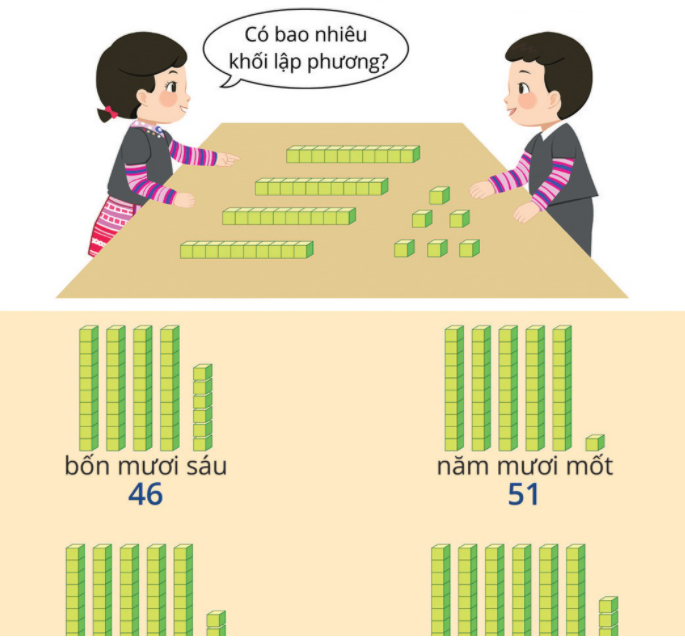 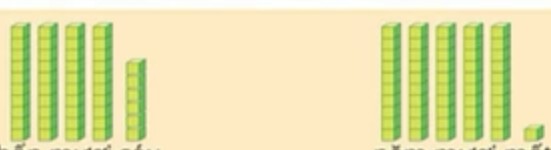 năm mươi mốt
51
bốn mươi sáu
46
năm mươi tư
54
sáu mươi năm
65
Dãy số có hai chữ số từ 40 đến 70:
41, 42, 43, 44, 45, 46, 47, 48, 49, 50.

      51, 52, 53, 54, 55, 56, 57, 58, 59, 60.

		 61, 62, 63, 64, 65, 66, 67, 68, 69, 70.
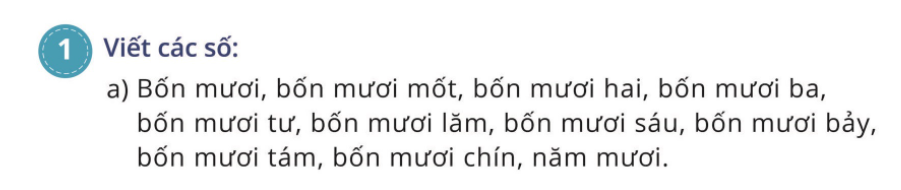 40, 41, 42, 43, 44, 45, 46, 47, 48, 49, 50
50, 51, 52, 53, 54, 55, 56, 57, 58, 59, 60
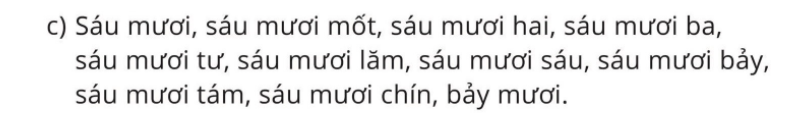 50, 61, 62, 63, 64, 65, 66, 67, 68, 69, 70
Bài 1: Viết số thích hợp vào chỗ chấm:
Bốn mươi: 40    				Bốn mươi sáu: 46
	Bốn mươi mốt: 41    			Bốn mươi bảy: 47
	Bốn mươi hai: 42    			Bốn mươi tám: 48
	Bốn mươi ba: 43    			Bốn mươi chín: 49
	Bốn mươi tư: 44    			Năm mươi: 50
	Bốn mươi lăm: 45

b) Năm mươi: 50  				Năm mươi sáu: 56
	Năm mươi mốt: 51  			Năm mươi bảy: 57
	Năm mươi hai: 52  			Năm mươi tám: 58
	Năm mươi ba: 53  			Năm mươi chín: 59
	Năm mươi tư: 54  			Sáu mươi: 60
	Năm mươi lăm: 55
Bài 1: Viết số thích hợp vào chỗ chấm:
c) 	Sáu mươi: 60   				Sáu mươi sáu: 66
		Sáu mươi mốt: 61   		Sáu mươi bảy: 67
		Sáu mươi hai: 62   			Sáu mươi tám: 68
		Sáu mươi ba: 63   			Sáu mươi chín: 69
		Sáu mươi tư: 64  			Bảy mươi: 70
		Sáu mươi lăm: 65
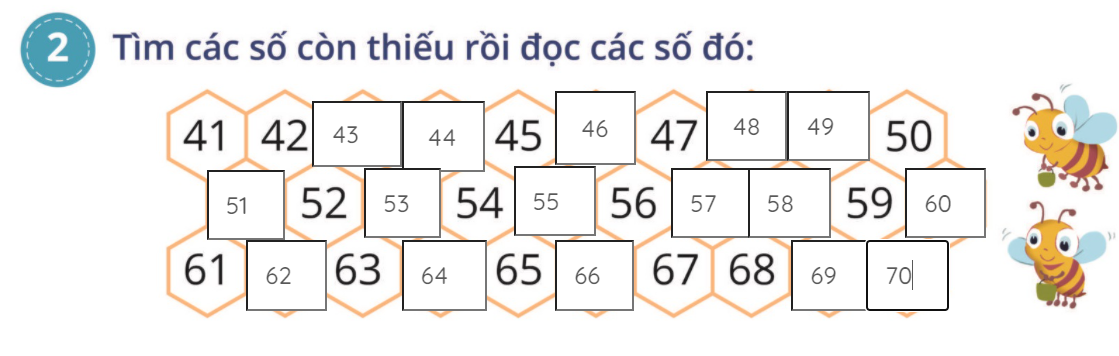 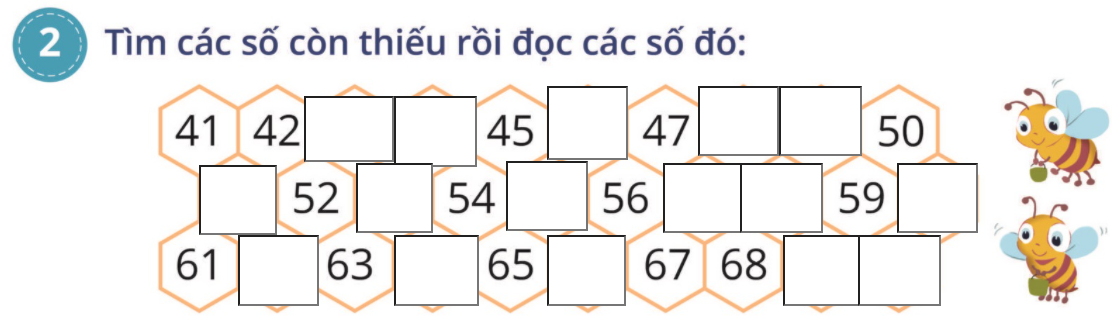 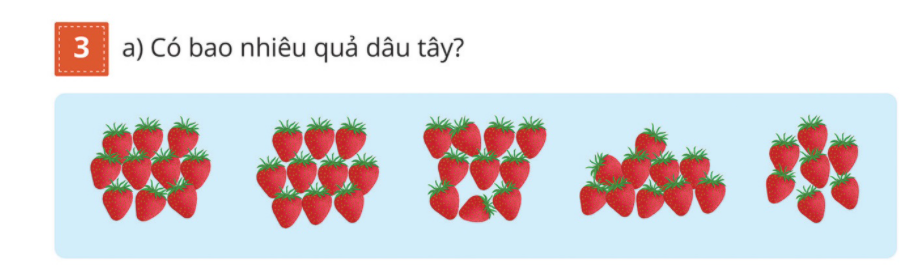 Có 47 quả dâu tây
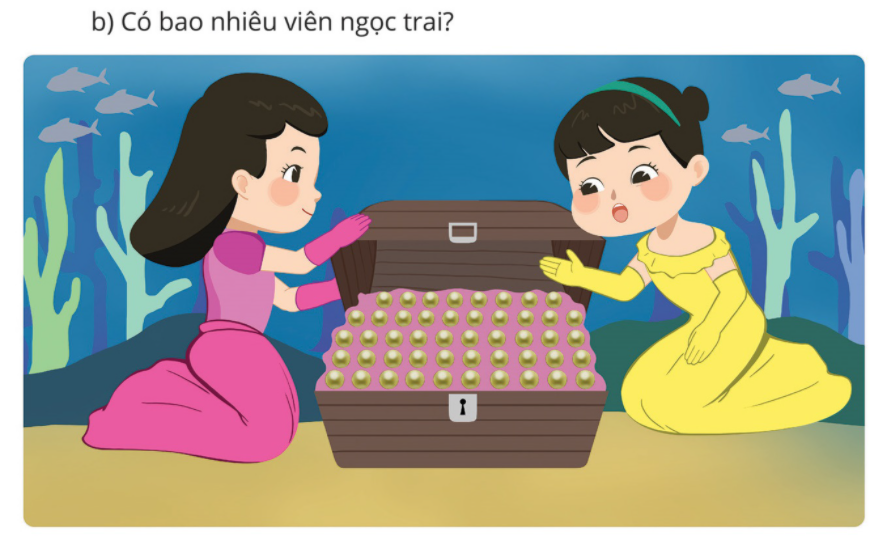 Có 48 viên ngọc trai